HALLOWEEN PATTERN
HOW TO USE THIS PRESENTATION
GOOGLE SLIDES
POWERPOINT
CANVA
Click on the "Google Slides" button below this presentation preview. Make sure to sign in to your Google account. Click on "Make a copy." Start editing your presentation.

Alternative: Click on the "Share" button on the top right corner in Canva and click on "More" at the bottom of the menu. Enter "Google Drive" in the search bar and click on the GDrive icon to add this design as a Google slide in your GDrive.
Click on the "PowerPoint" button below this presentation preview. Start editing your presentation.

Alternative: From Canva template file, Click on the "Share" button on the top right corner in Canva and click on "More" at the bottom of the menu. Enter "PowerPoint" in the search bar and click on the PowerPoint icon to download.
Click on the "Canva" button under this presentation preview. Start editing your presentation. You need to sign in to your Canva account.
TABLE OF CONTENTS
INTRODUCTION
ABOUT US
01.
03.
Elaborate on what you want to discuss.
Elaborate on what you want to discuss.
02.
04.
STATISTICS
OUR PROJECTS
Elaborate on what you want to discuss.
Elaborate on what you want to discuss.
01.
INTRODUCTION
WELCOME!
WELCOME!
WELCOME!
I'm Rain, and I'll be sharing with you my beautiful ideas. Follow me at @reallygreatsite to learn more.
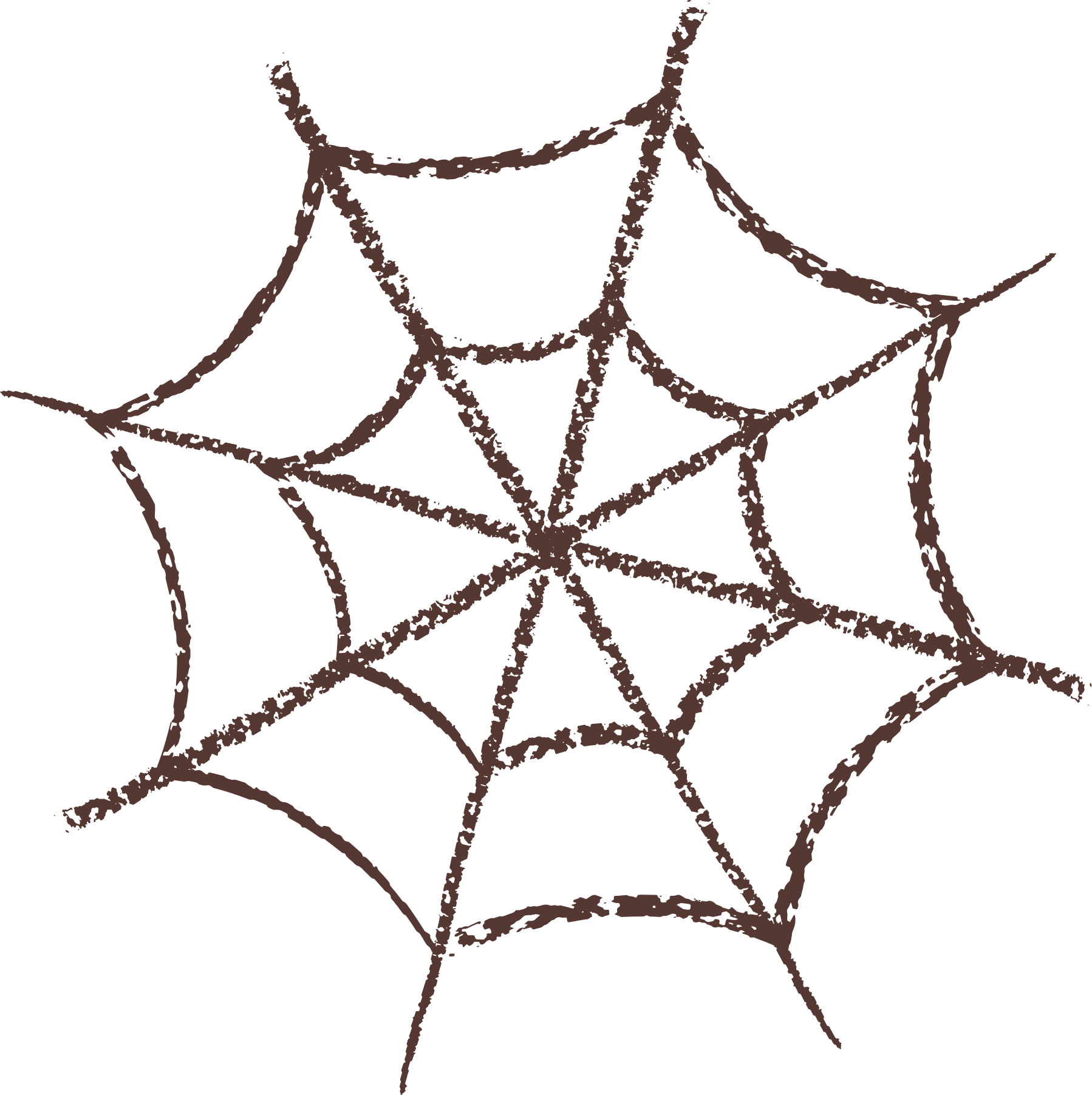 CONTENT STRATEGY
A well-thought-out content strategy is the heart of a successful Halloween marketing campaign. Your goal is to engage your audience with captivating, on-brand content. Here's a glimpse of your content strategy:
USER-
GENERATED CONTENT
THEMED POSTS
SEASONAL DISCOUNTS
BEHIND-THE
-SCENES
GIVEAWAYS
Elaborate on what you want to discuss.
Elaborate on what you want to discuss.
Elaborate on what you want to discuss.
Elaborate on what you want to discuss.
Elaborate on what you want to discuss.
02.
STATISTICS
HALLOWEEN ESSENTIALS
SWEETS
PUMPKIN
Elaborate on what you want to discuss.
Elaborate on what you want to discuss.
DINNER
COSTUMES
Elaborate on what you want to discuss.
Elaborate on what you want to discuss.
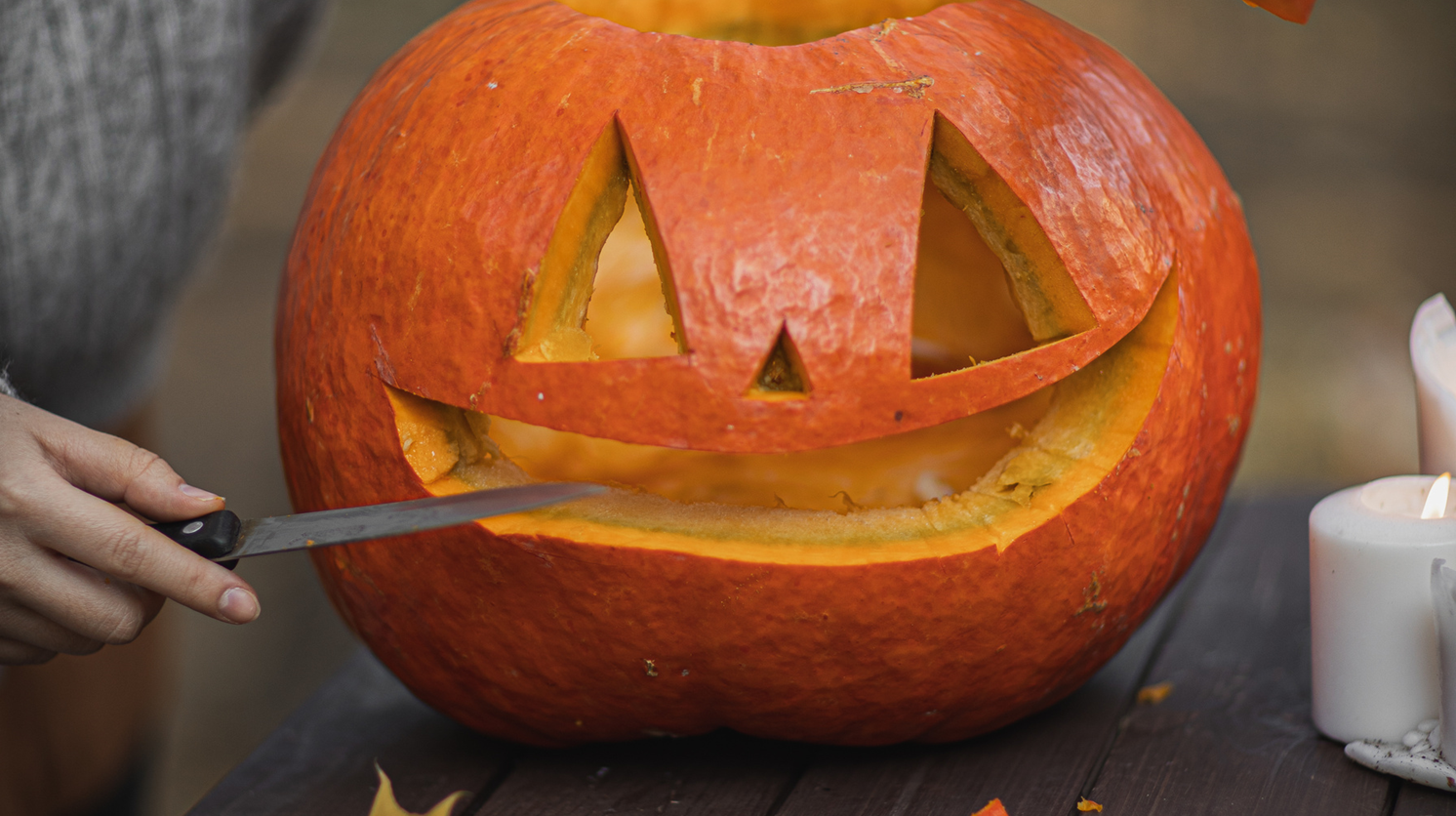 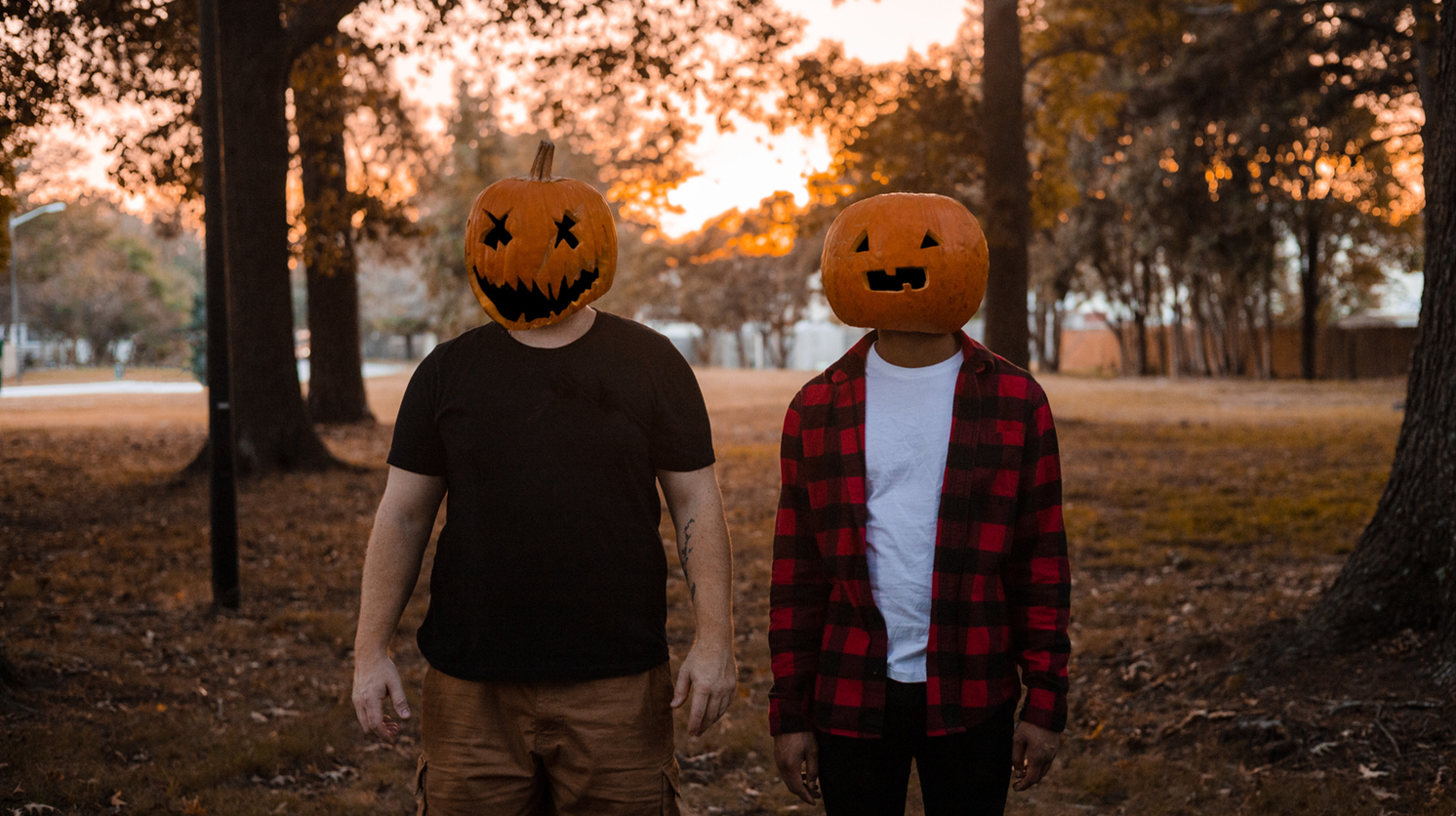 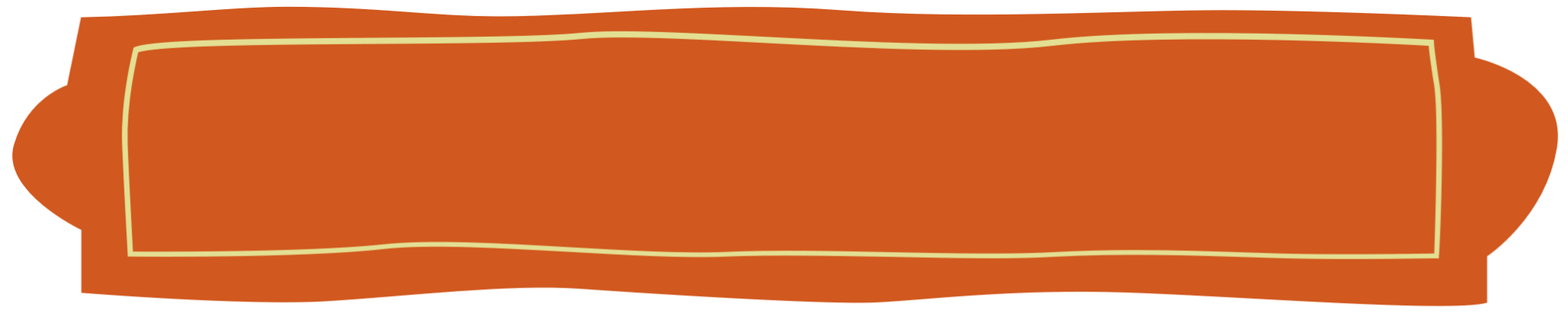 GALLERY IMAGE
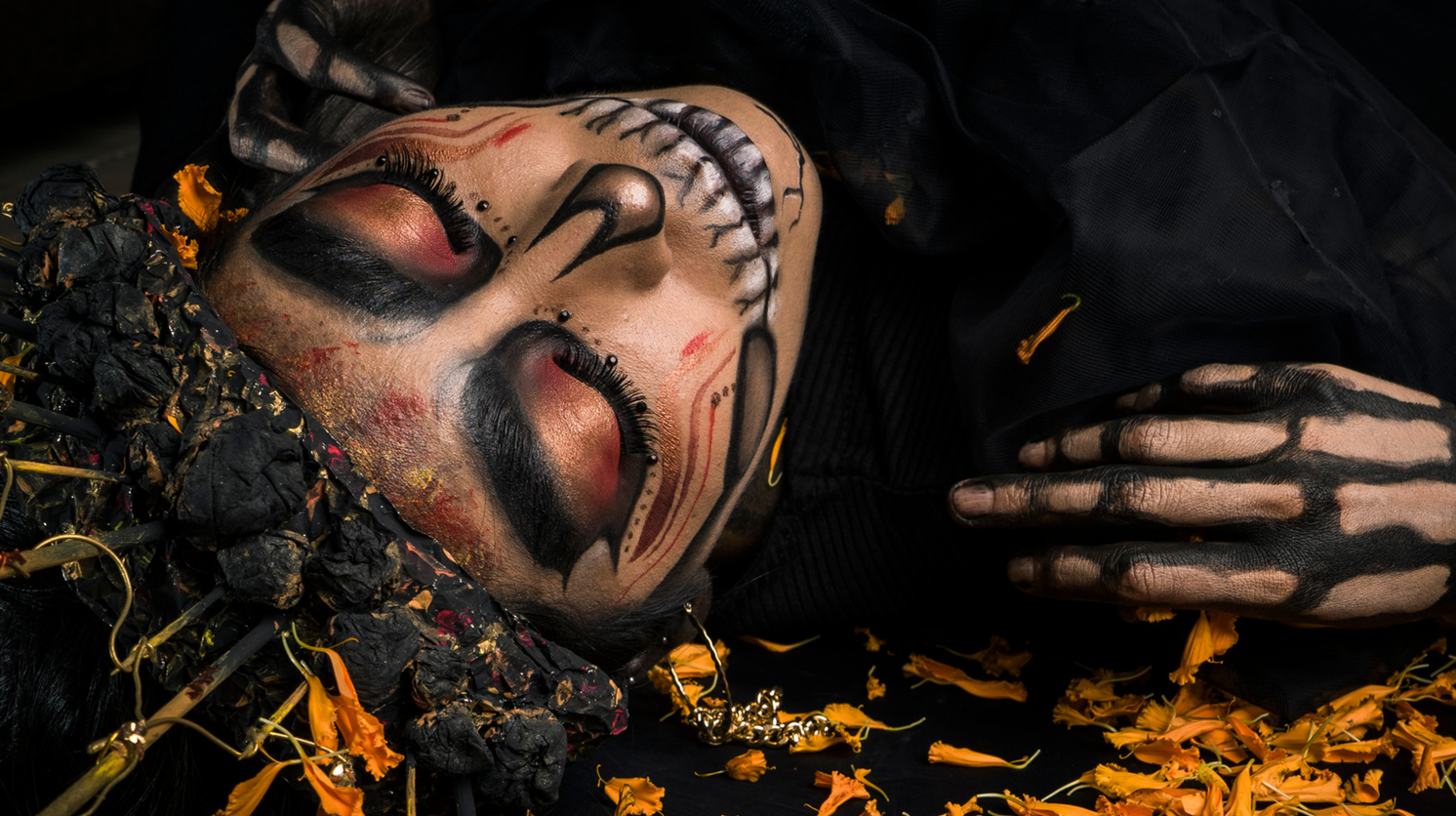 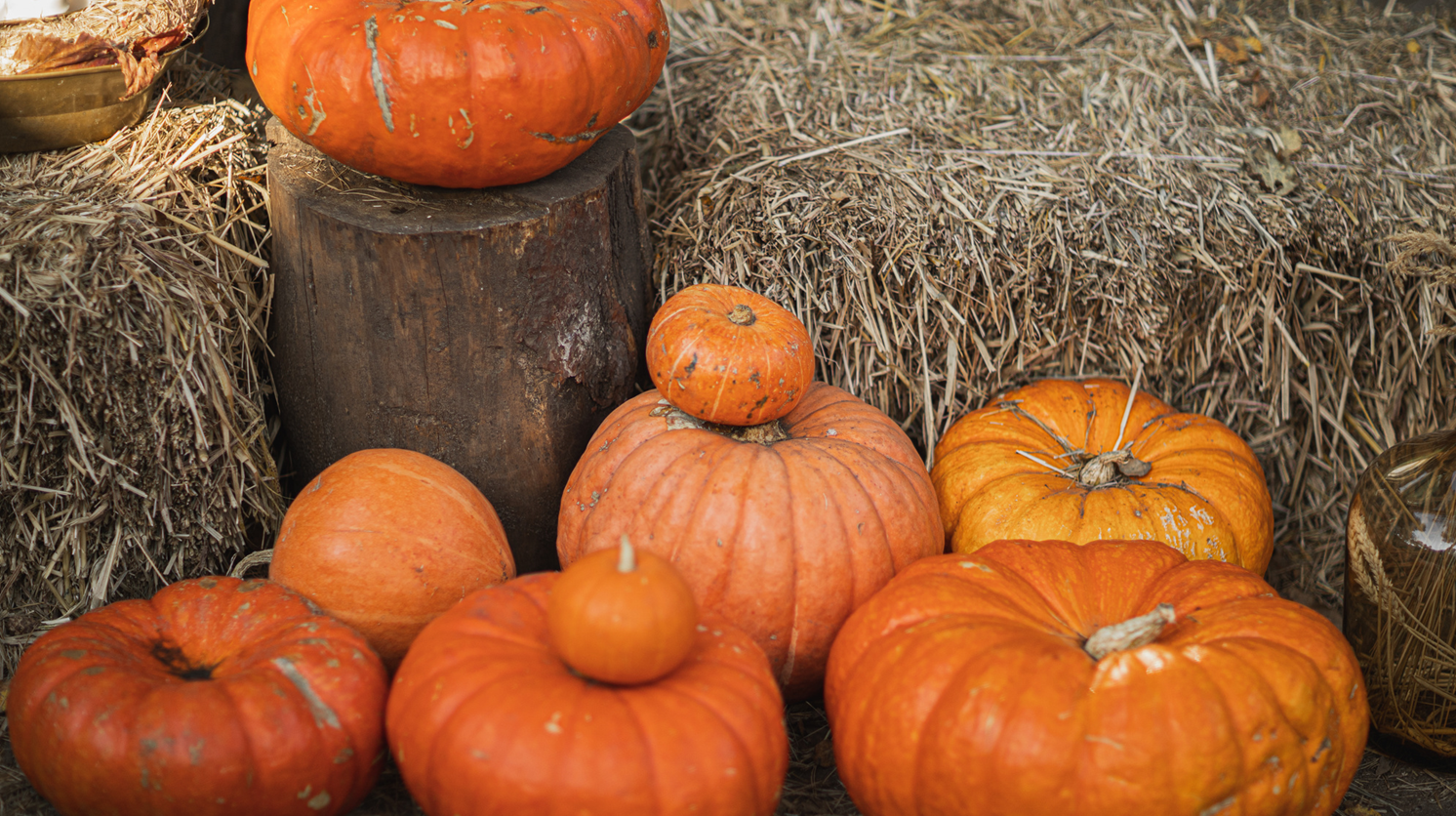 60%
15K
2,000
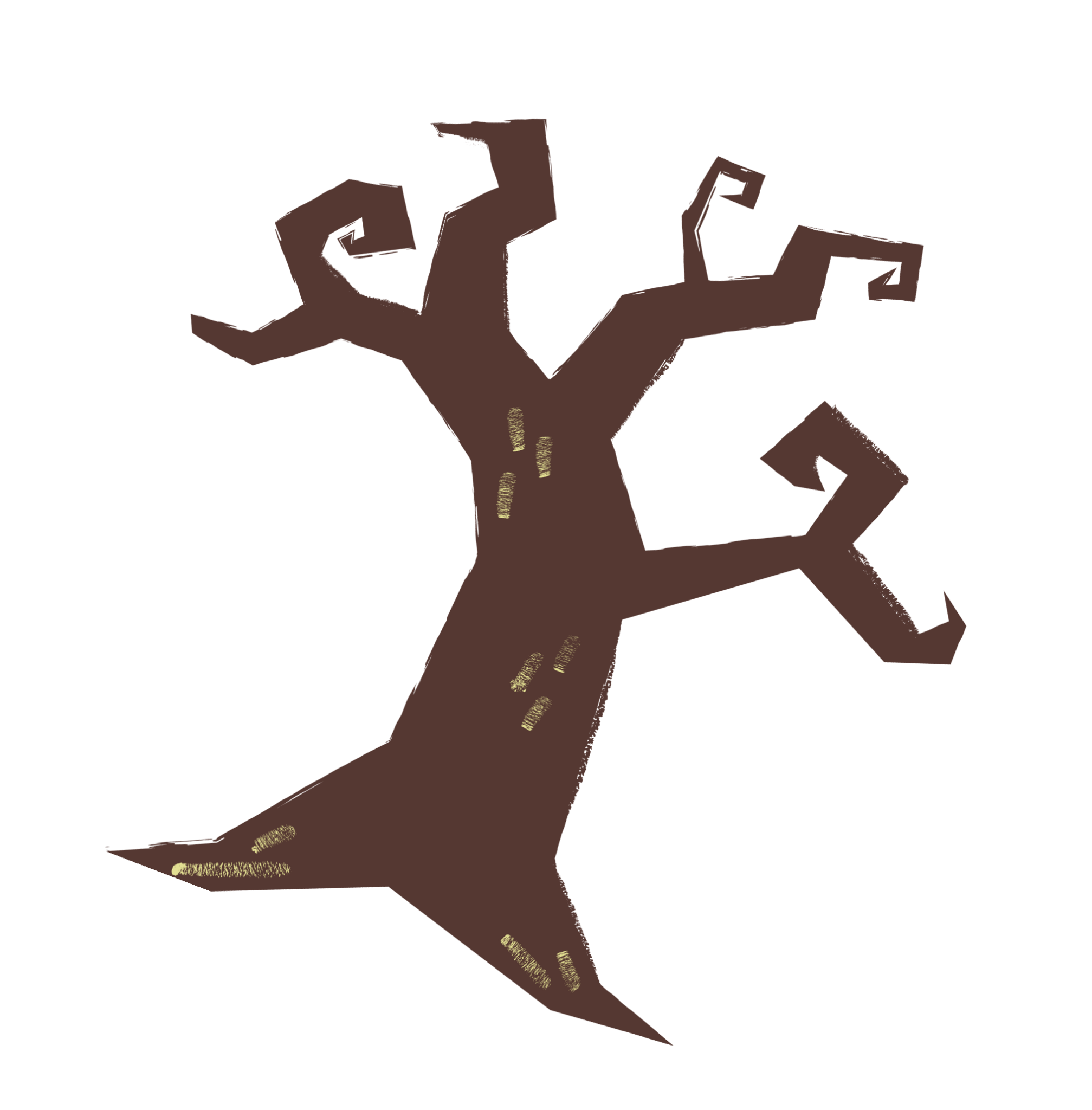 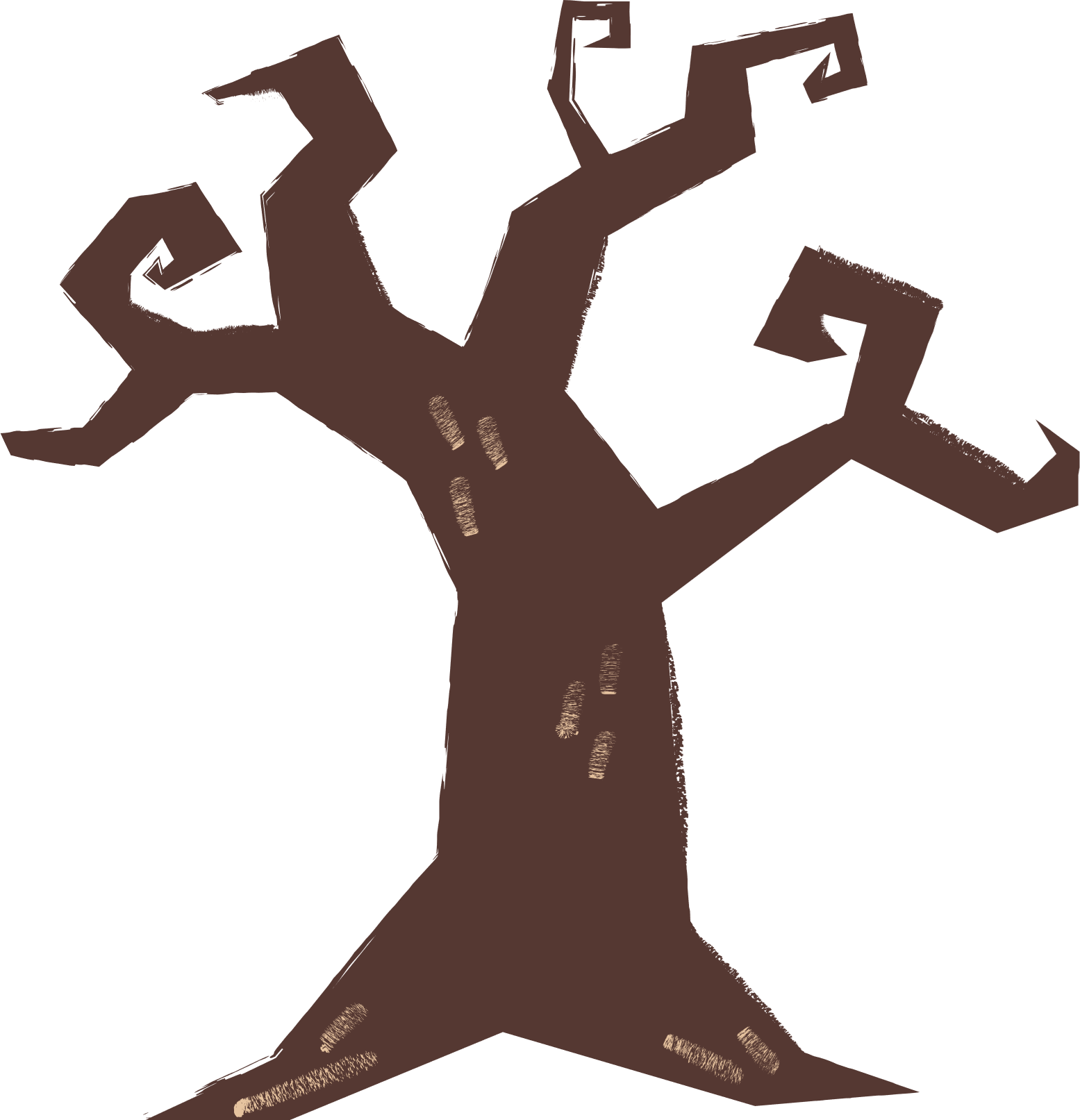 Elaborate on the featured statistic.
Elaborate on the featured statistic.
Elaborate on the featured statistic.
POSTING SCHEDULE
SEASONAL DISCOUNTS
Halloween Savings That Can't Be Missed!
TRICK OR TREAT PROMO
FLASH SALES
BUNDLE DEALS
With every purchase, receive a mystery treat or discount code for your next visit.
Keep an eye out for our limited-time flash sales. These spine-tingling discounts won't last long, so act fast!
Save big on our Halloween-themed bundles, including costumes, decorations, 
and more.
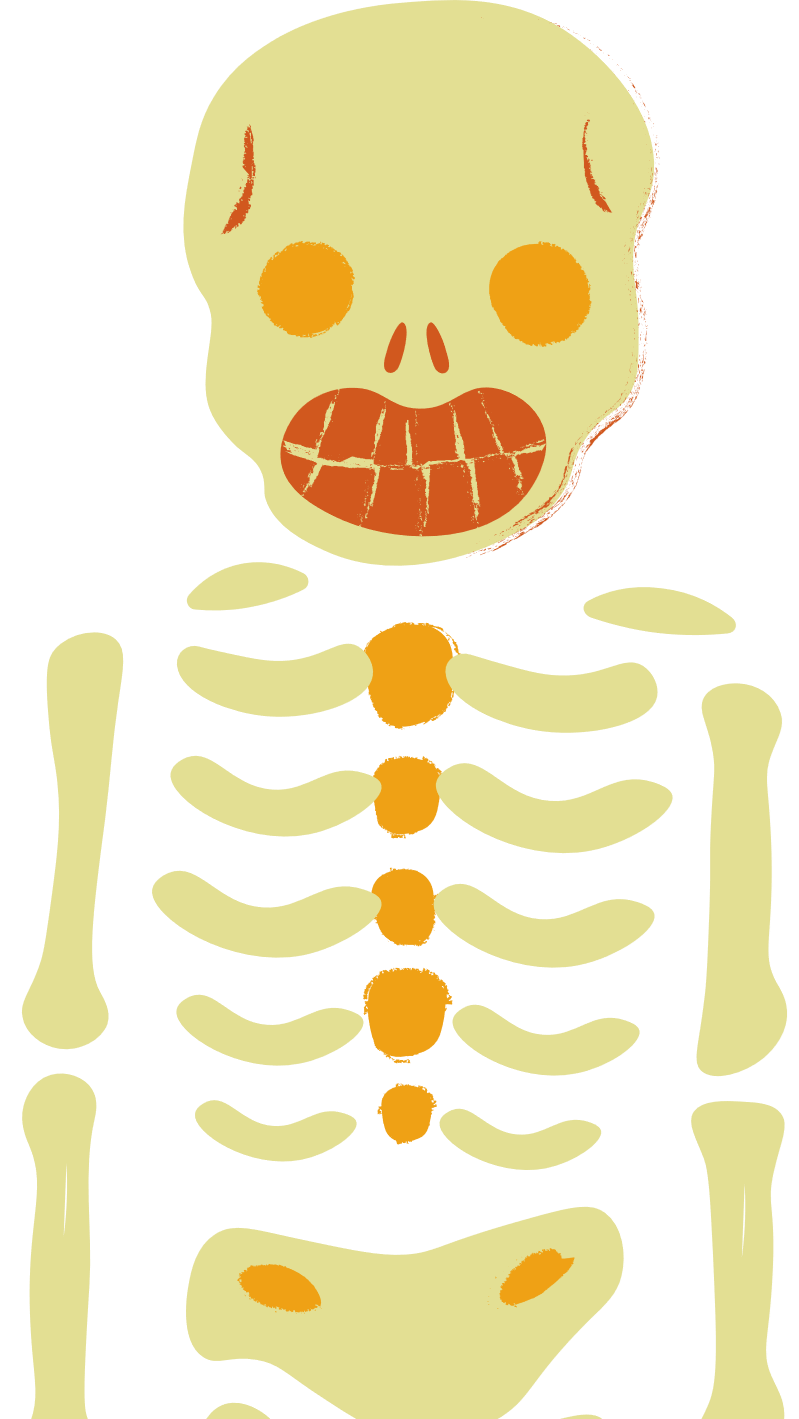 03.
ABOUT US
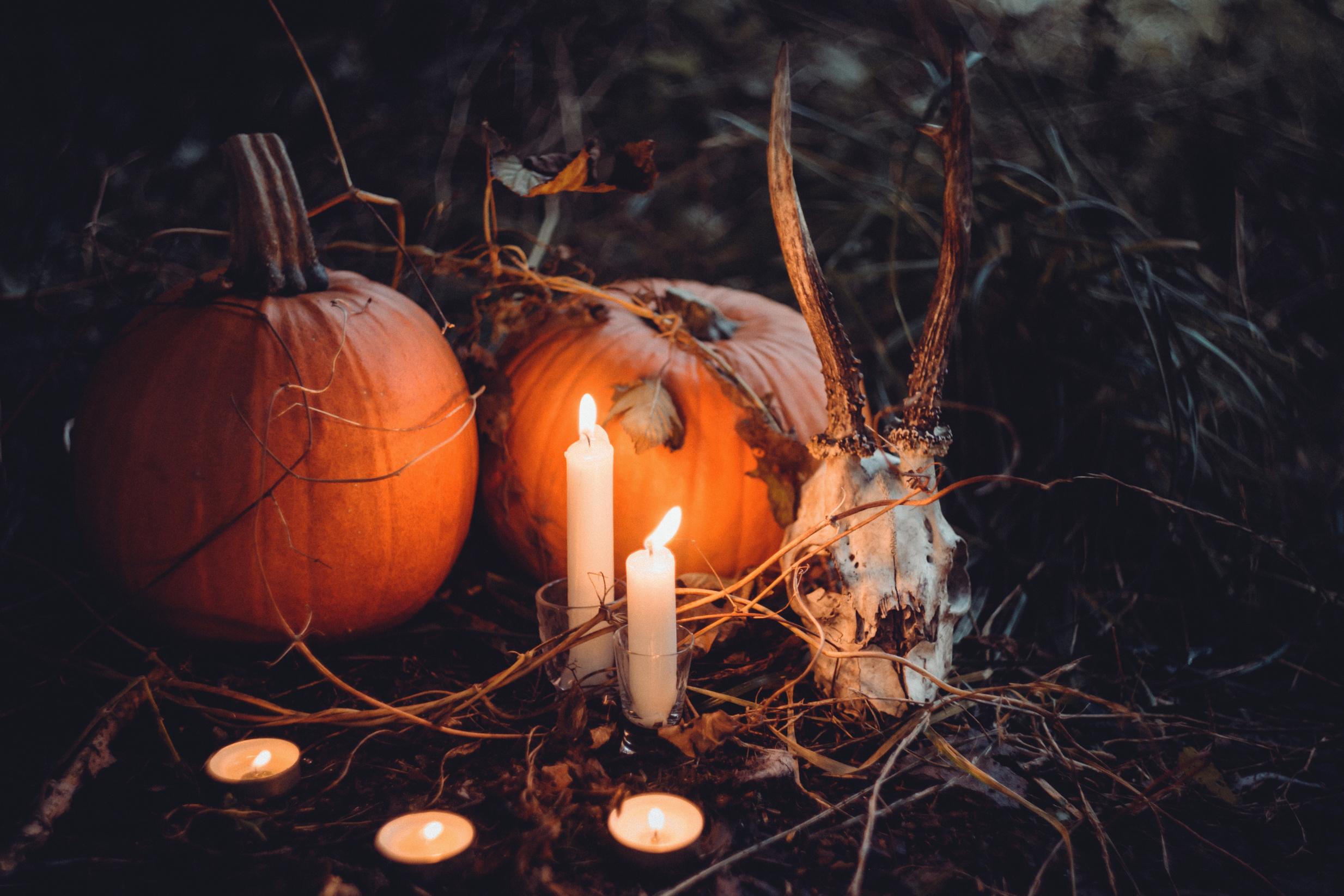 OUR
HISTORY
Presentations are communication tools that can be used as demonstrations, lectures, speeches, reports, and more. It is mostly presented before an audience.
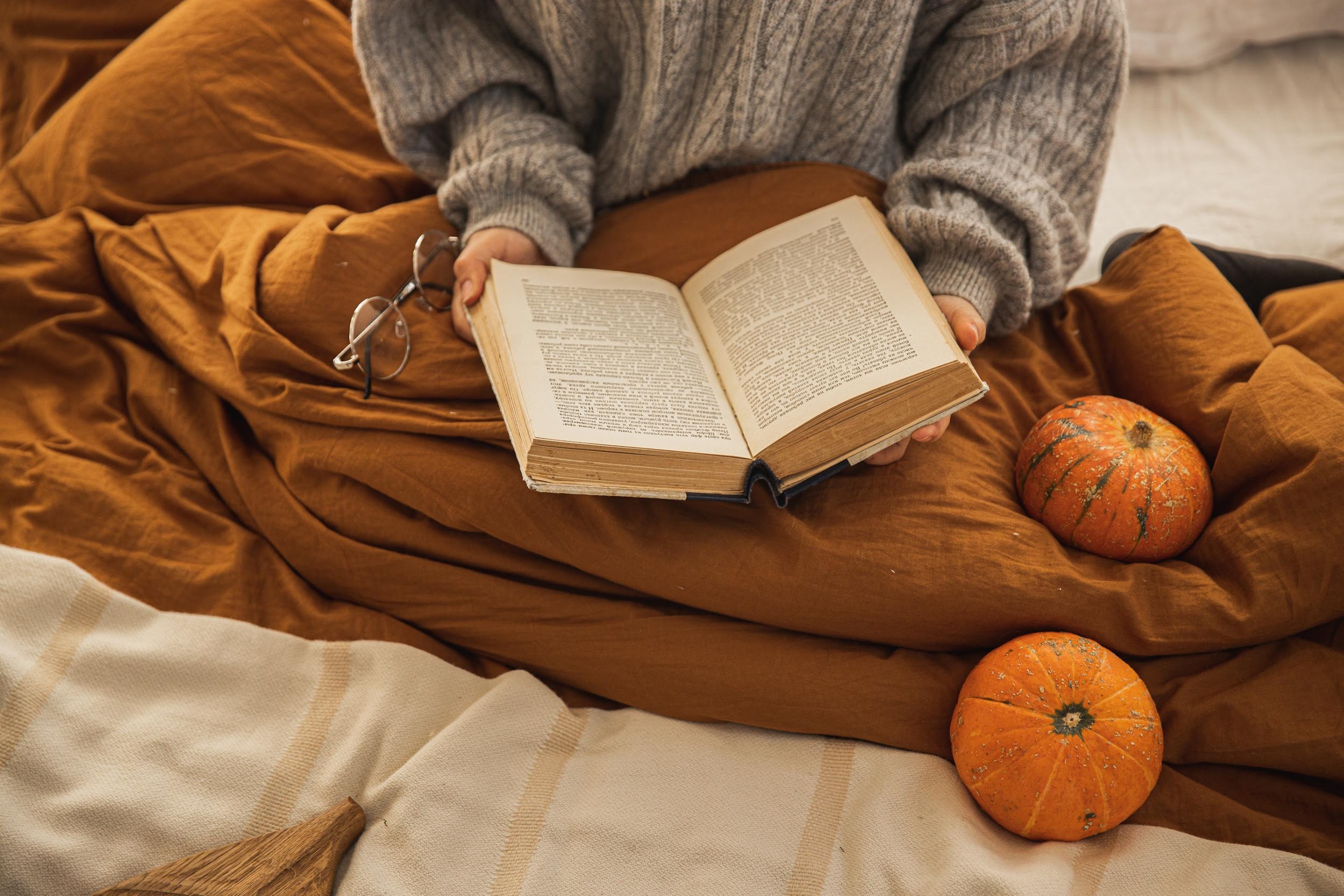 A picture is worth a thousand words
TIMELINE
ADD A MAIN POINT
ADD A MAIN POINT
ADD A MAIN POINT
ADD A MAIN POINT
Elaborate on what you want to discuss.
Elaborate on what you want to discuss.
Elaborate on what you want to discuss.
Elaborate on what you want to discuss.
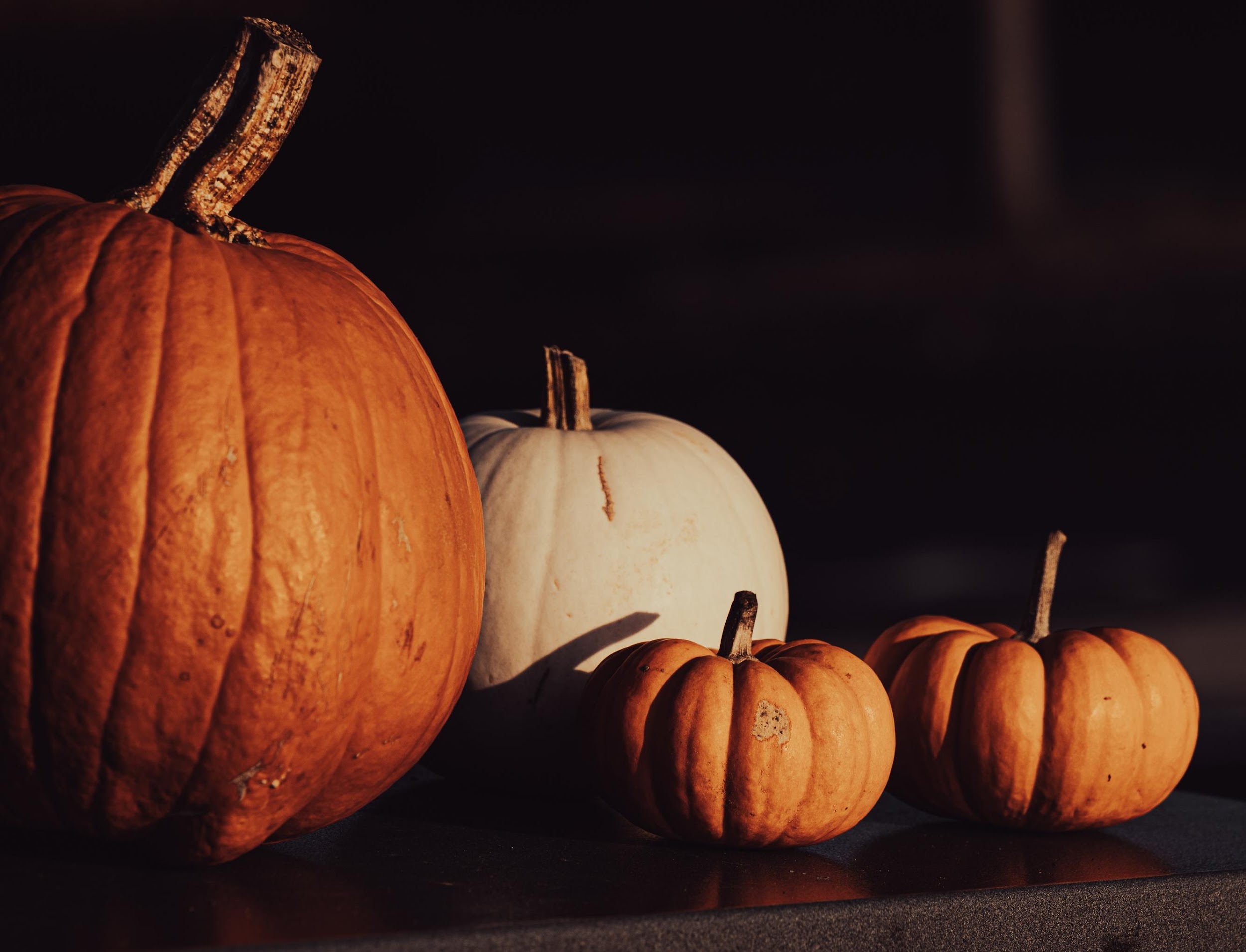 Write an original statement or inspiring quote
— Include a credit, citation, or supporting message
CONTACT US
123 Anywhere St., Any City,ST 12345
123-456-7890
hello@reallygreatsite.com
@reallygreatsite
reallygreatsite.com
RESOURCE 
PAGE
Use these design resources in your Canva Presentation.








You can find these fonts online too. Happy designing! 

Don't forget to delete this page before presenting.
This presentation template uses the following free fonts:
Titles: Barriecito
Headers: Merriweather
Body Copy: Merriweather
CREDITS
This presentation template is free for everyone to use thanks to the following:
SlidesCarnival for the presentation template
Pexels for the photos
HAPPY DESIGNING!